Matematİk Öğretİmİ I
Problem çözme ve matematik öğretimi
Problem Çözme ve Öğretİm İlİşkİsİ
Problem İle kavram öğretİmİ
Problem İle İşlemsel bİlgİ gelİşİmİ
Farklı çözüm yolları
Problem çözmeye dayalı bİr Ders
Polya’nın Problem Çözme Aşamaları
Problemi Anlama
Çözüm Planı Hazırlama
Çözüm Planını Uygulama
Çözümün Değerlendirilmesi

Peki bu aşamaları öğretim sürecinde nasıl uygulayacaksınız?
Yazılı rapor tutma alışkanlığı
Problem çözme sürecinde öğrencilerin kendi gelişimlerine yönelik farkındalıklarını artırmak için
Problem hakkında konuş, problemde ne anlatılmakta?
Problem nasıl çözülebilir? Düşün…
Problemi çözmek için bir strateji belirle
Bu stratejinin problemi çözmene nasıl yardımcı olduğuna dikkat et. 
Sonuca ulaştıktan sonra problemle ilgili düşünmeye devam et, çözümün sence mantıklı mı? Problemi çözmek için başka bir yol var mı? Yaptığın işlemlerde hata var mı?
Üç aşamalı ders formatı
Farklılaştırılmış öğretim
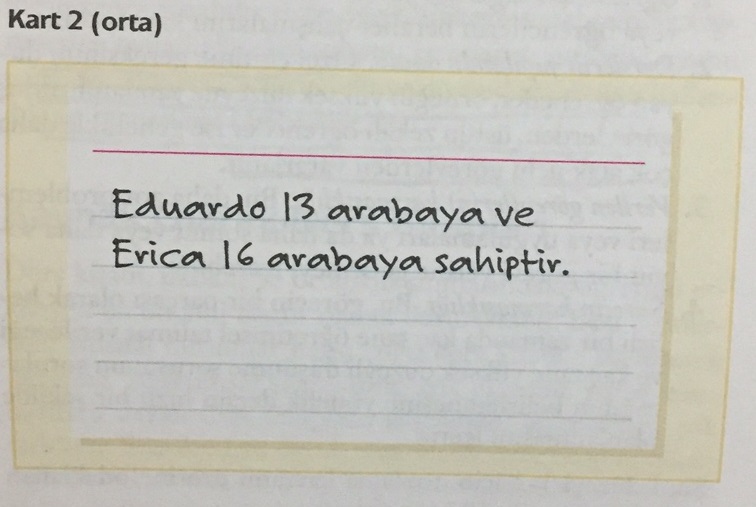